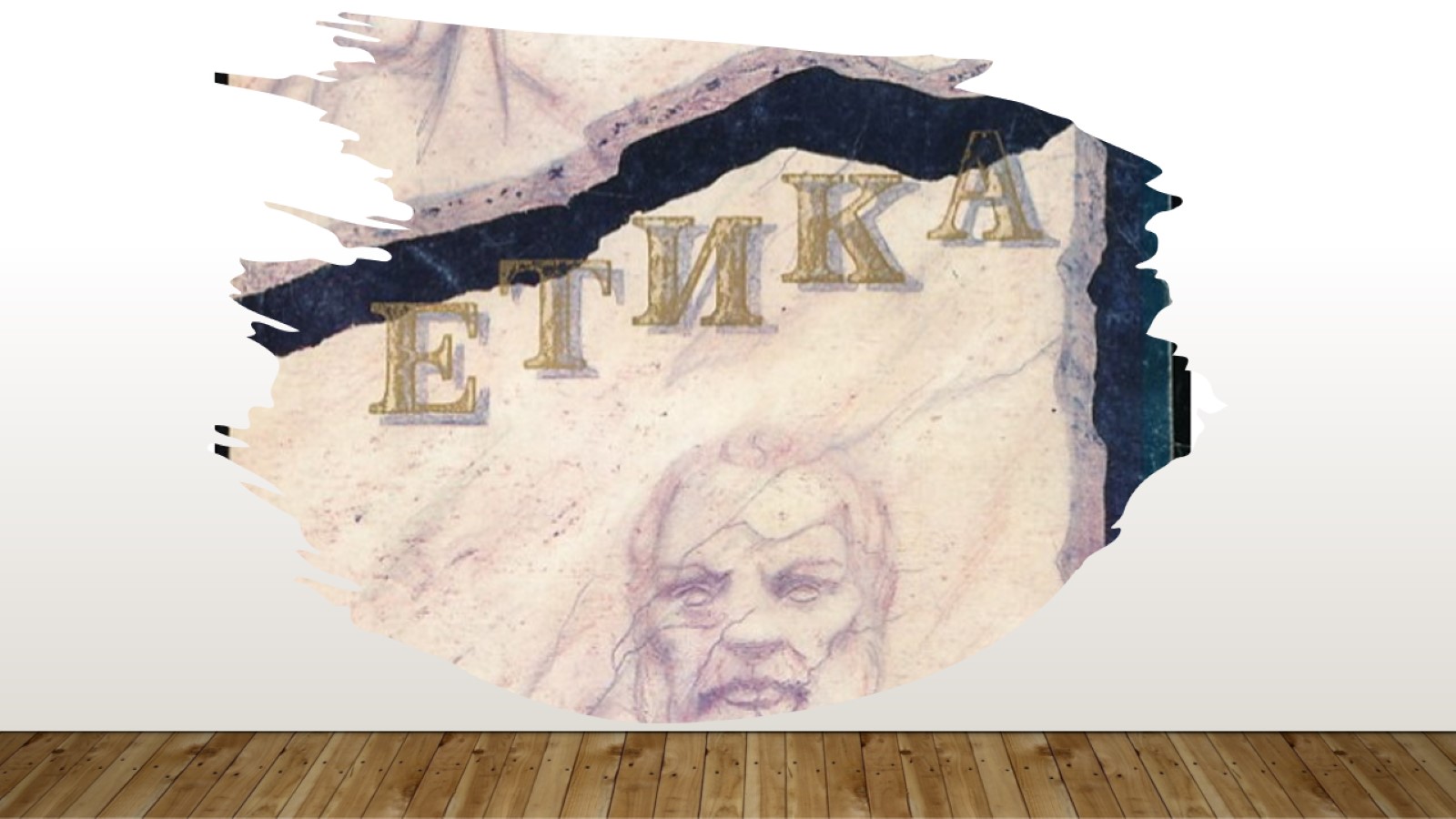 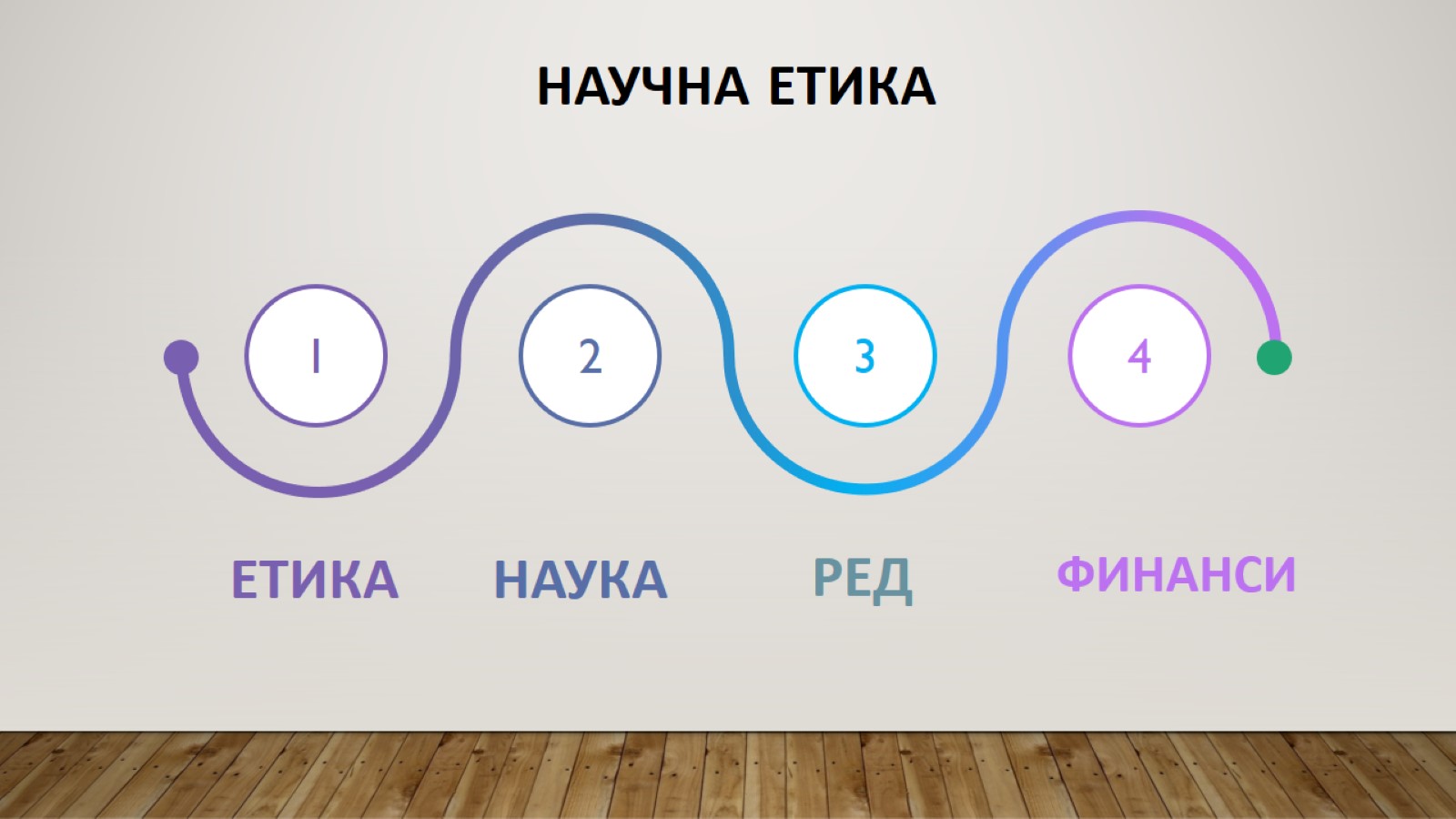 научна етика
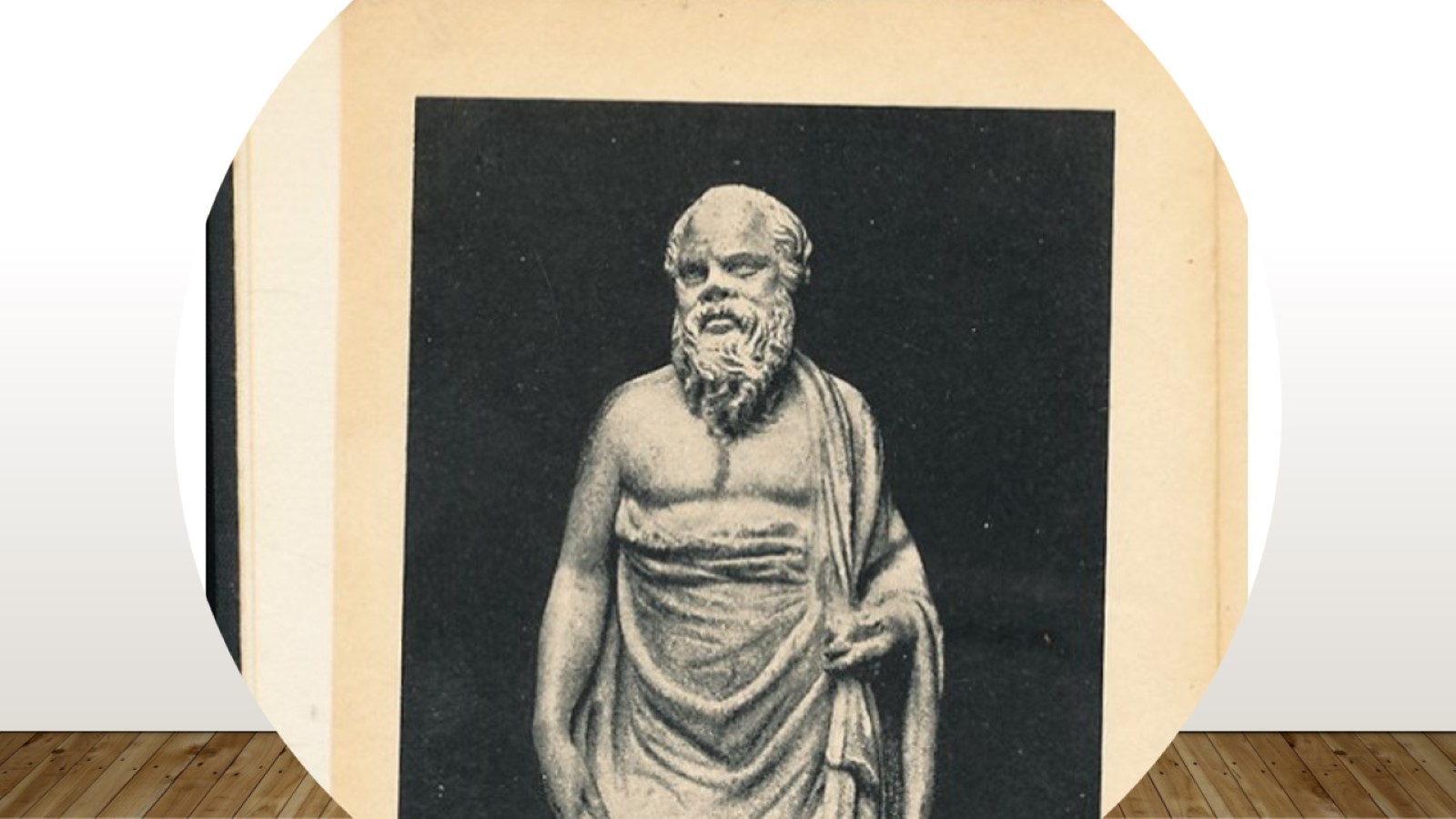 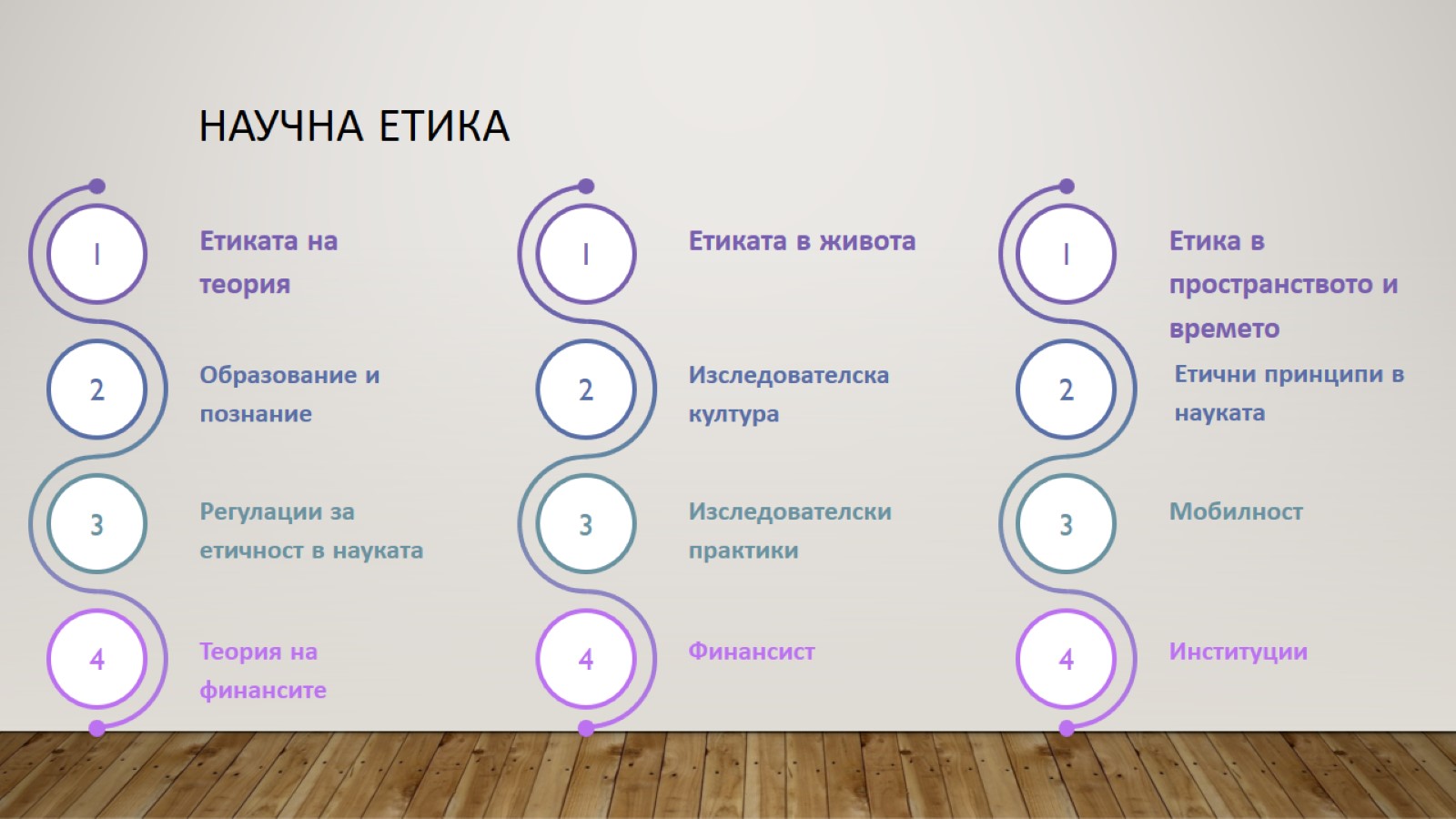 научна етика
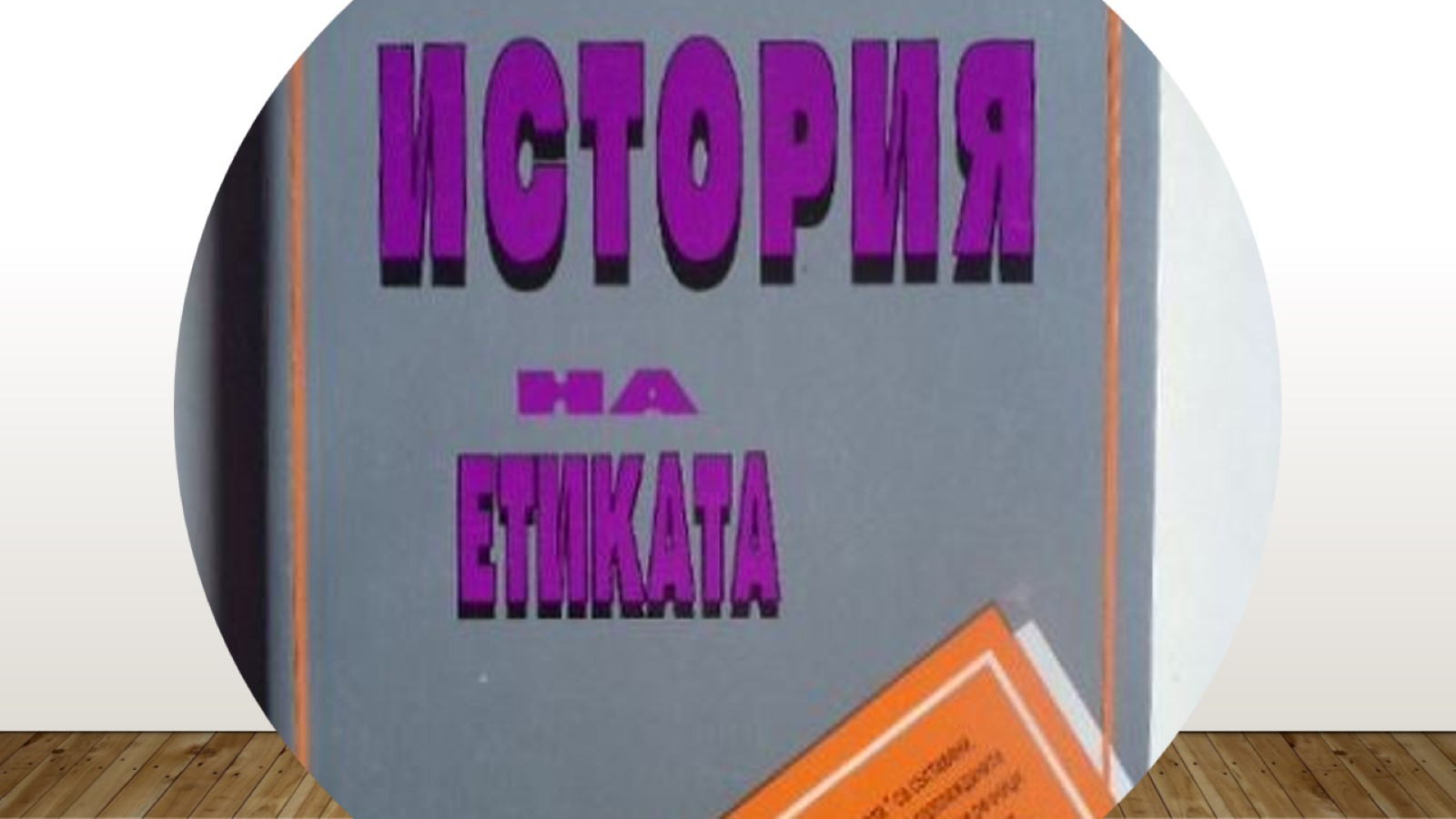 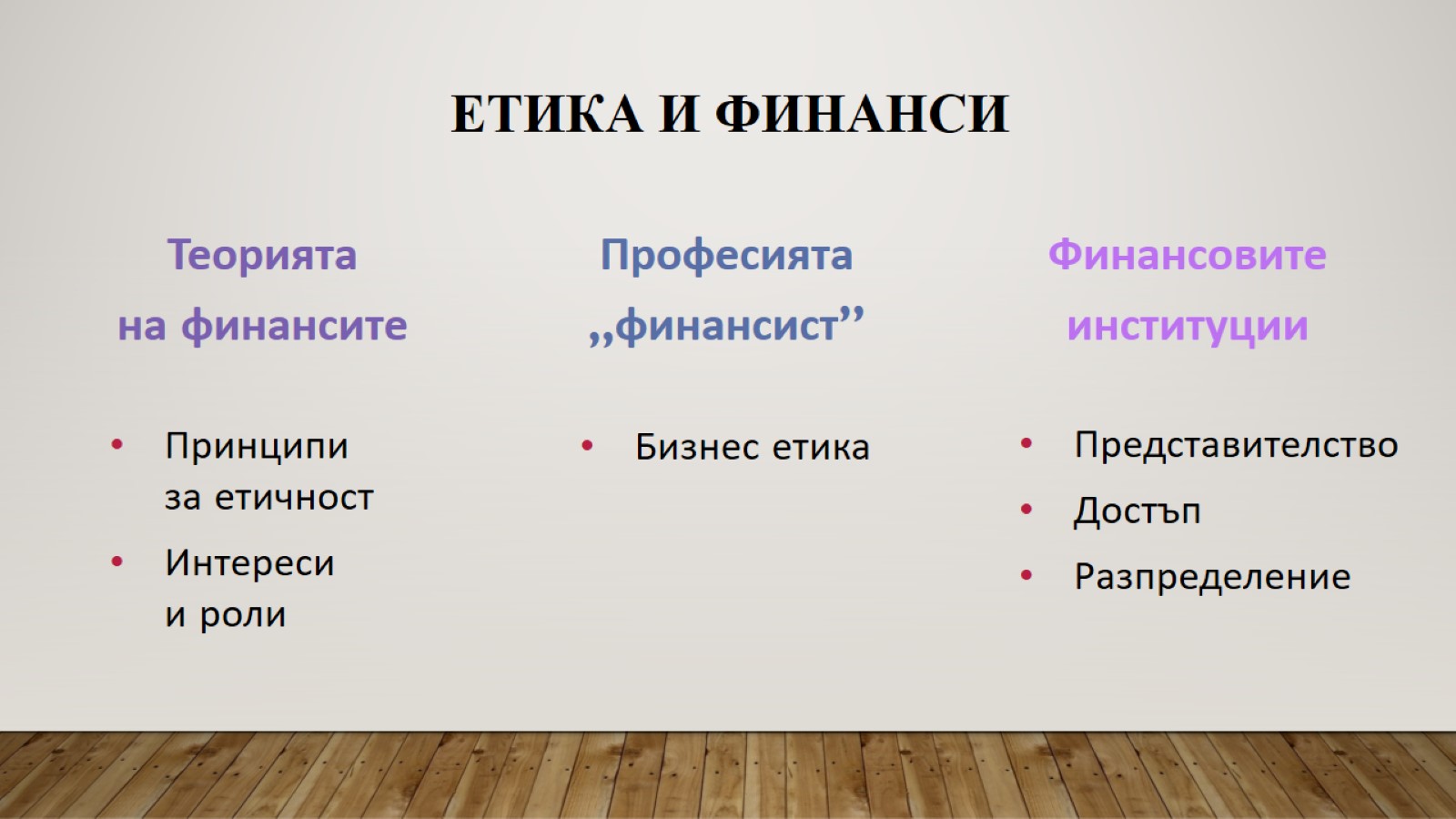 ЕТИКА И ФИНАНСИ
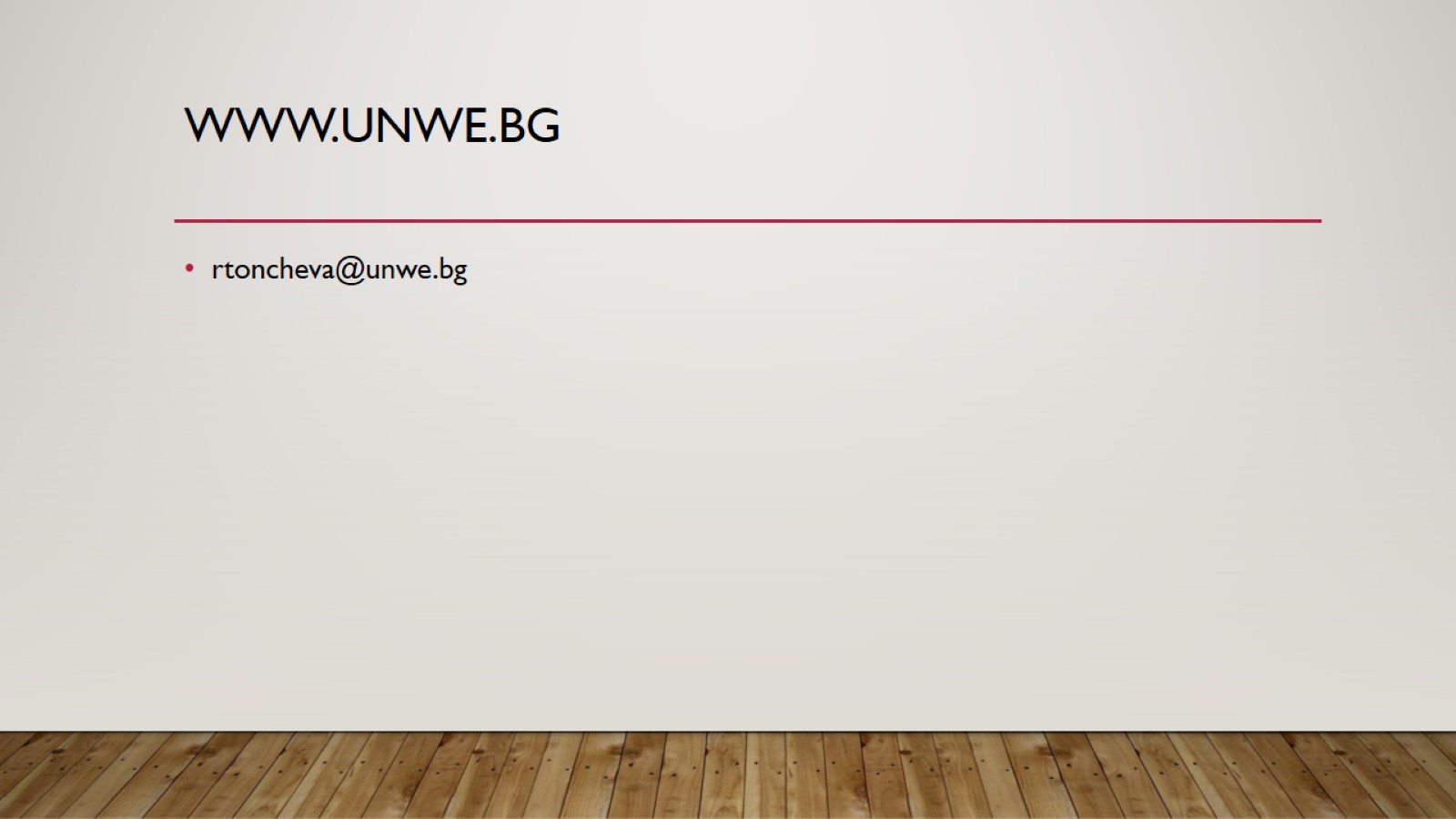 www.unwe.bg